องค์การบริหารส่วนตำบลหนองหญ้าขาว
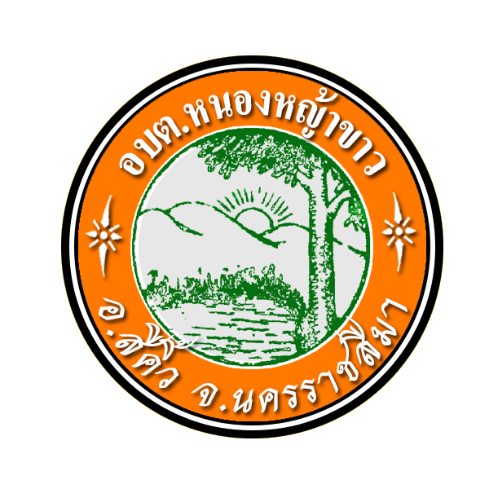 ข่าวประชาสัมพันธ์ ภาษีที่ดินและสิ่งปลูกสร้าง
และภาษีป้าย ประจำปี 2568
ภาษีป้าย
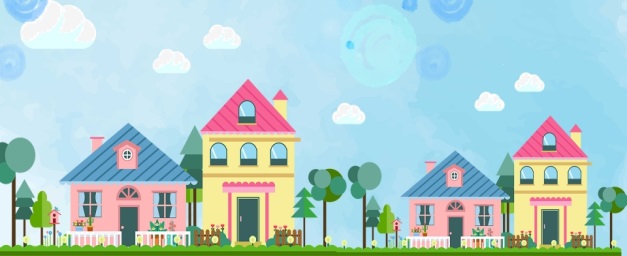 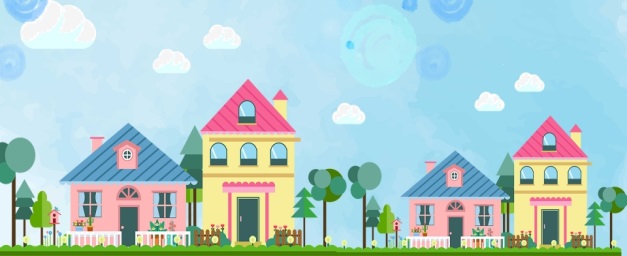 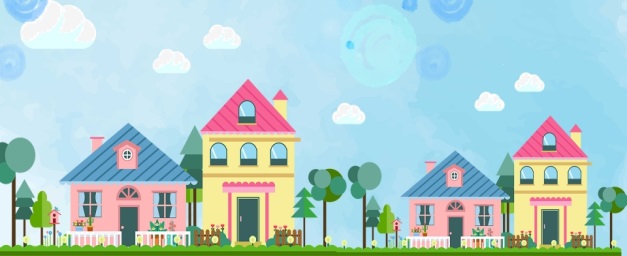 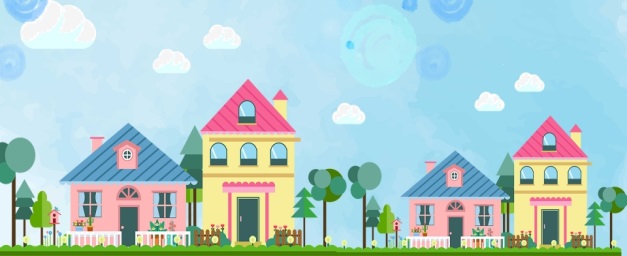 สอบถามเพิ่มเติมได้ที่
งานจัดเก็บรายได้ กองคลัง  องค์การบริหารส่วนดำบลหนองหญ้าขาว โทร 0-4408-1247 ต่อ 104